Muon Campus Report - 03/17/2023
Steve Boi
Overview and Issues
Beam down for Linac repair and Remnant LCW system recovery.
F17 Vacuum problems worsened
Wednesday:
Remnant LCW conductivity reached acceptable level, powered up M1 and P2 lines without issue.
Swapped out a rad detector in downstream M4 line.
Mu2e studies.
Beam to g-2 overnight (special off momentum run).
Thursday:
Mu2e studies planned – cancelled for Linac repair.
Today:
Beam to g-2 when available.
2
03/17/2023
Muon Campus Report
Beam to g-2
Linac Work
+
Remnant LCWSystem Recovery
Linac Work
3
03/17/2023
Muon Campus Report
F17 Vacuum  (2 weeks)
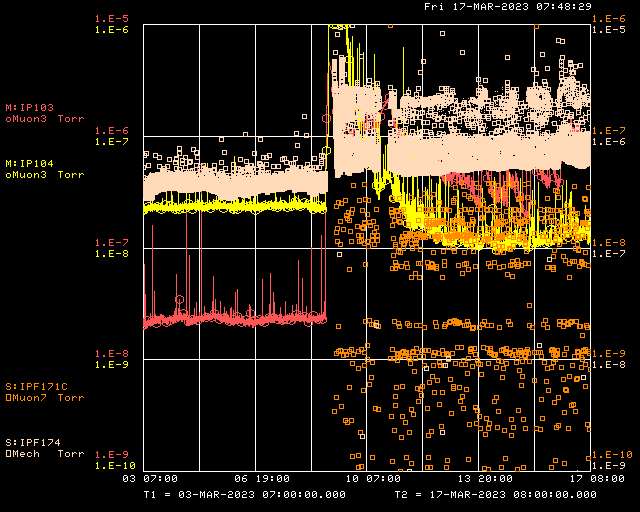 4
03/17/2023
Muon Campus Report
g-2 Protons on Target
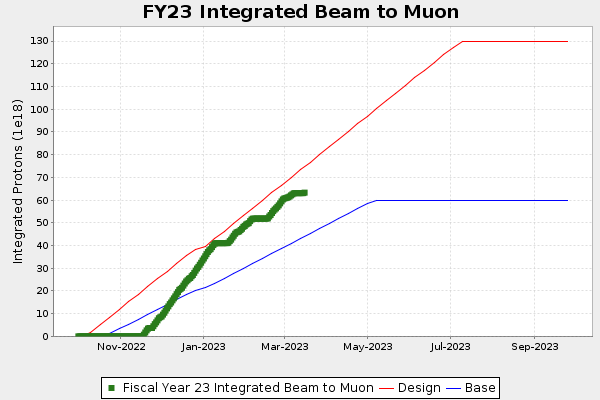 5
03/17/2023
Muon Campus Report
g-2 Protons on Target
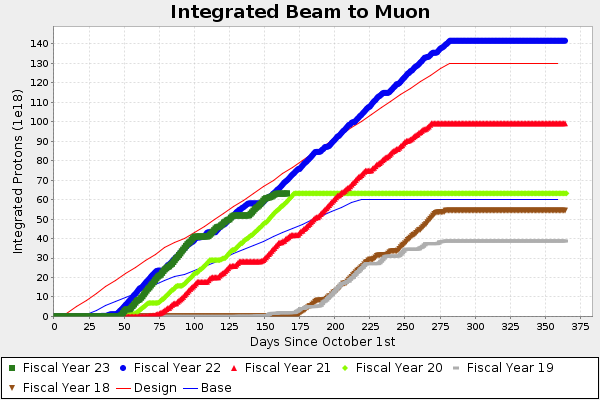 6
03/17/2023
Muon Campus Report
g-2 Performance
7
03/17/2023
Muon Campus Report
g-2 Performance
2.19 BNL
8
03/17/2023
Muon Campus Report
Future Prospects
Mu2e studies
Prepare DR for resonant extraction with ESS2 only.
BPM commissioning.
ESS conditioning.
Resonant Extraction.
Shared g-2 running and Mu2e commissioning.
Repair vacuum at F17 when time appropriate
9
03/17/2023
Muon Campus Report